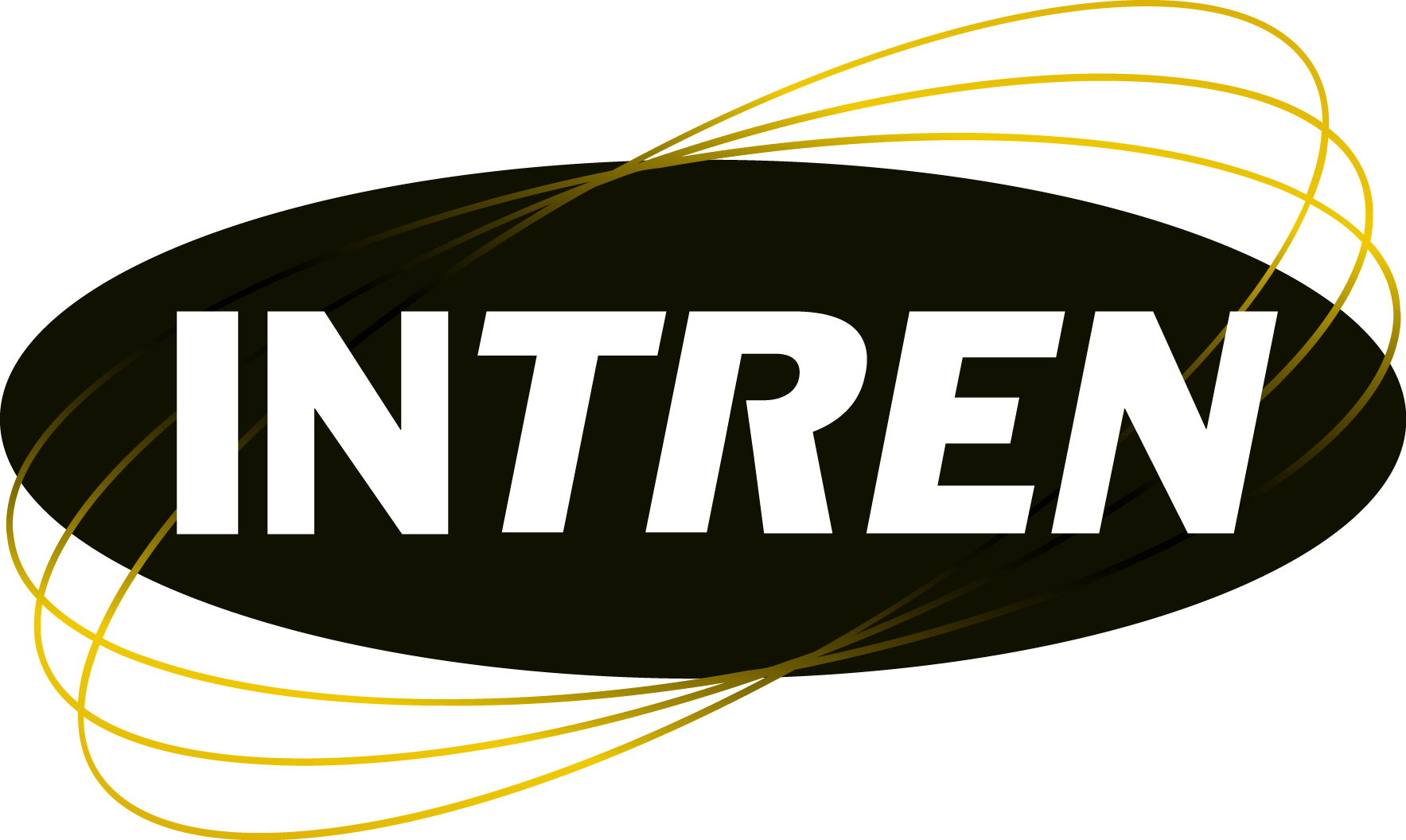 INTREN/PECO Project:Clay 343
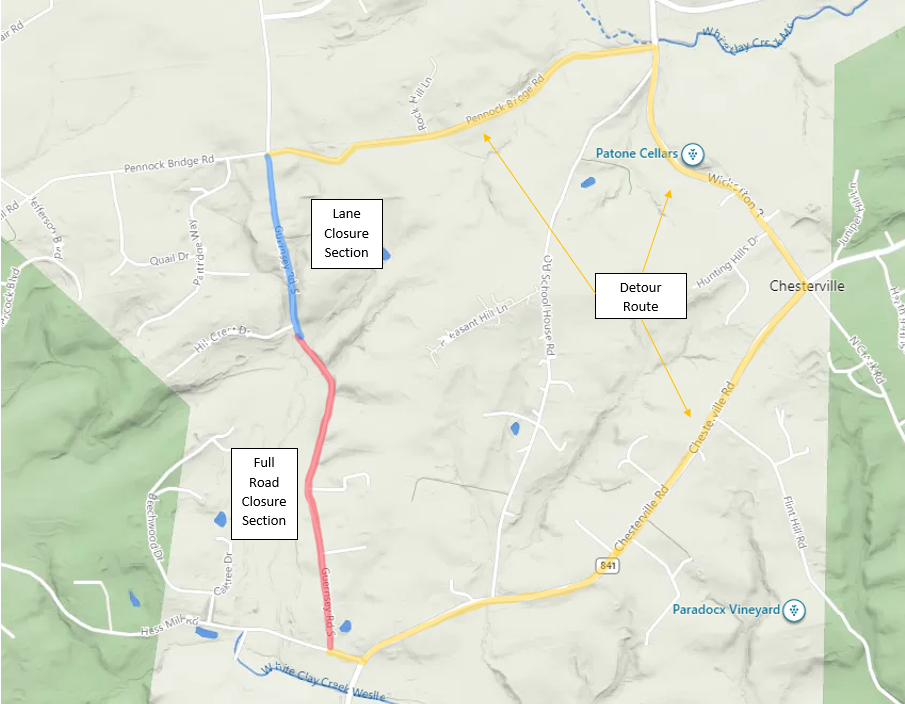 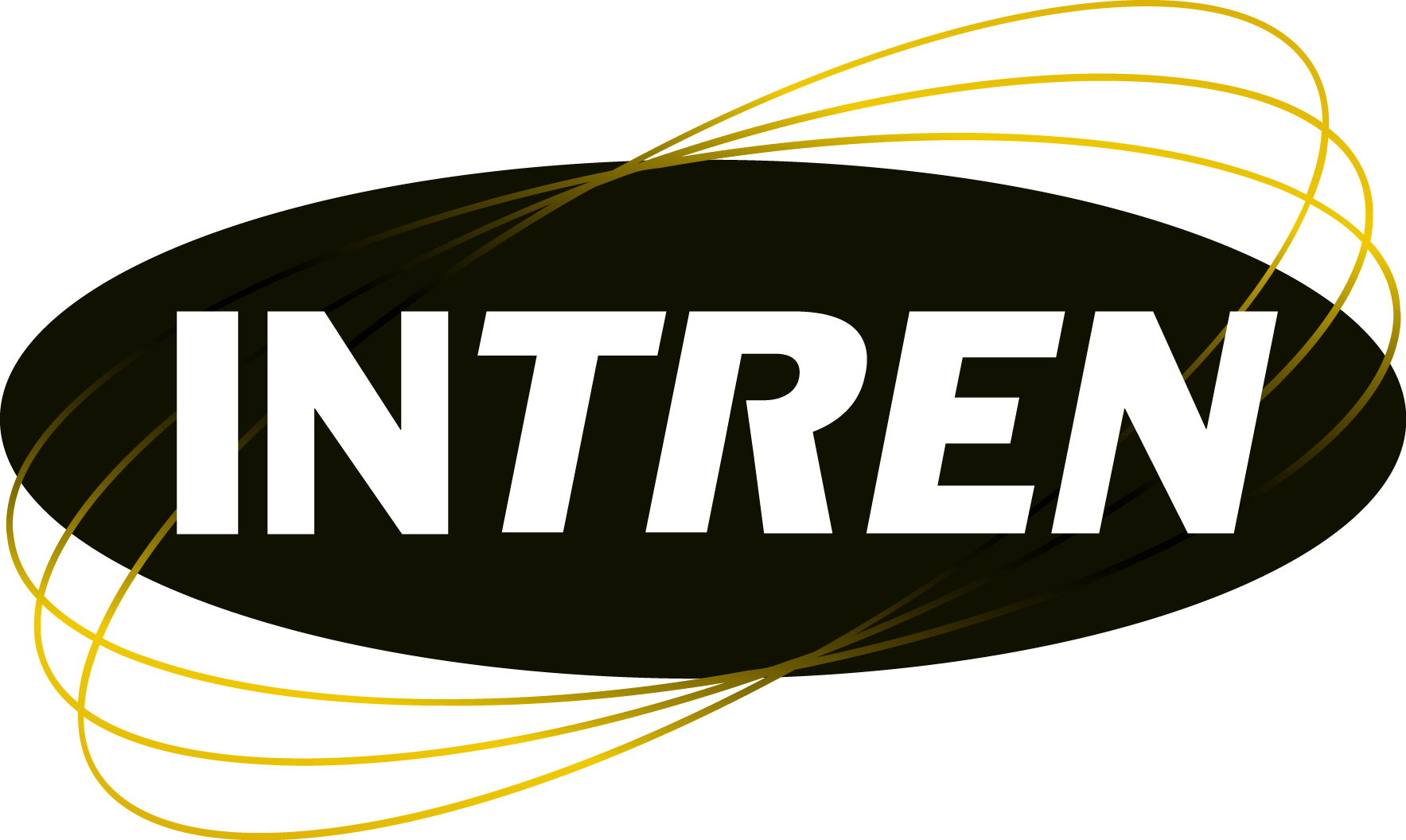 Proposed Detour Route
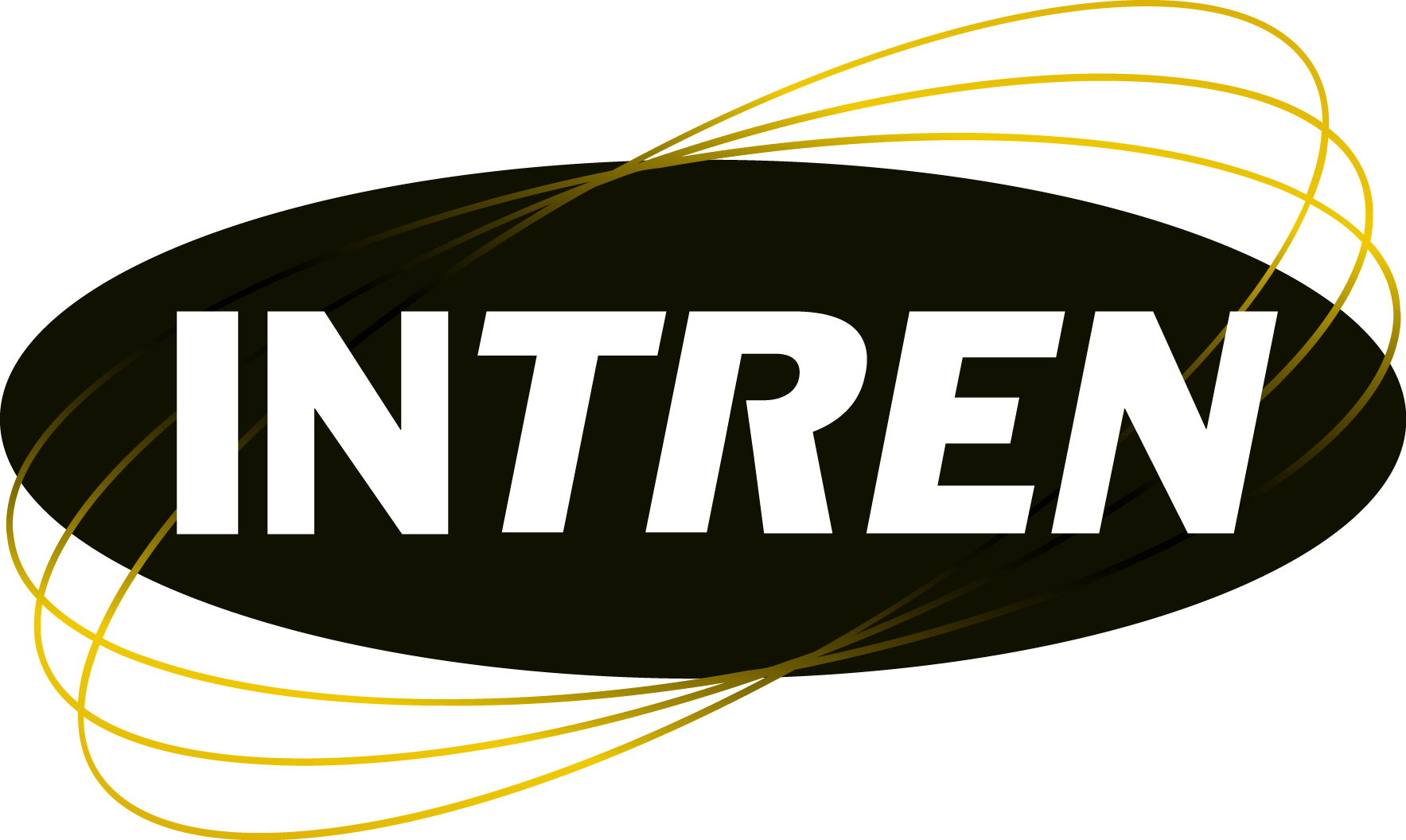 Notes about Lane & Road Closures